Інтелектуальна градля учнів початкових класів
Найрозумніший
Мета:	
Перевірити інтелектуальний             розвиток дітей. Виявити їхні знання і нахили з певних основ наук.
		Розвивати швидкість мислення і пізнавальні інтереси.
		Виховувати бажання здобувати знання з інших джерел  літератури.
І тур
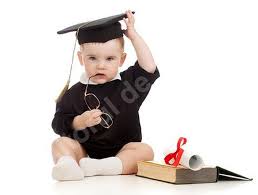 Відбірна
 гра
Учасникам необхідно дати відповідь на 12 запитань із різних галузей знань. До кожного запитання дається 4 варіанти відповідей, з яких треба вибрати правильну. На роздуми дається 5 секунд.
   Шестеро учасників, які наберуть найбільшу кількість балів, продовжують боротьбу у півфінальній грі.
1.Яке з чотирьох  чисел  є  найменшим  ?

   а)99;                    б) 19;

   в) 9;                     г) 39.
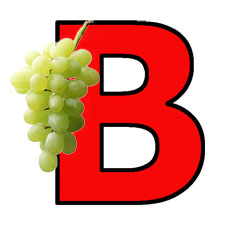 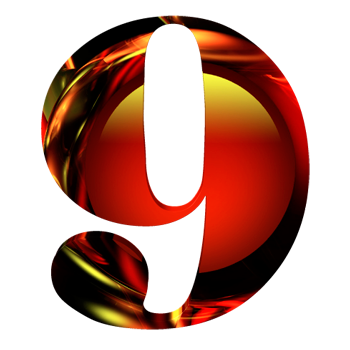 2. О якій порі року відмічають  свято Різдва?

а) навесні;       б) улітку;

в) восени;        г) узимку.
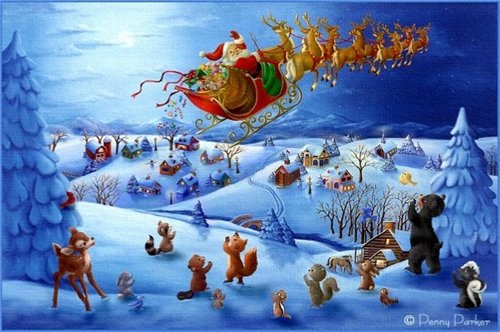 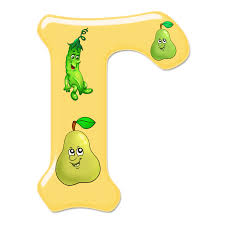 3. Скільки сантиметрів в 1 дм?

  а) 1 см;           б) 10 см;

  в) 100 см;       г) 5 см.
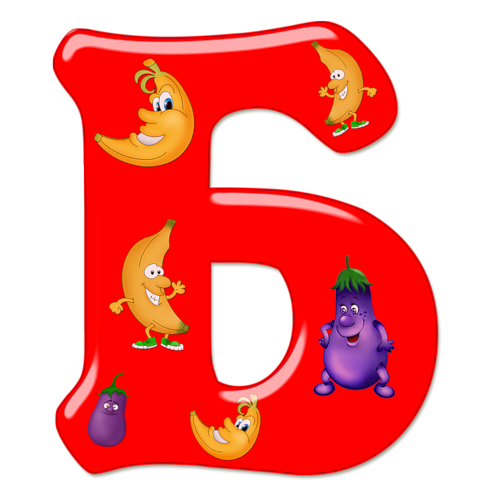 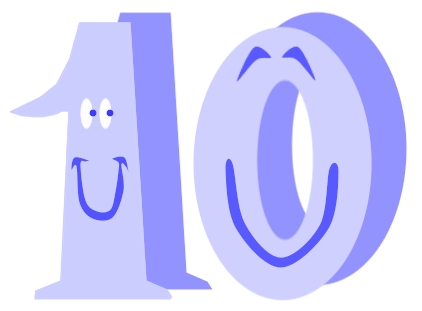 4. З чого виростають рослини?

а) плода;         б)кореня;

в) квітки;         г)насіння.
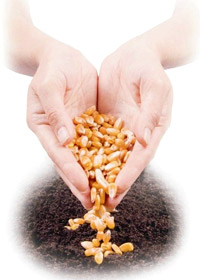 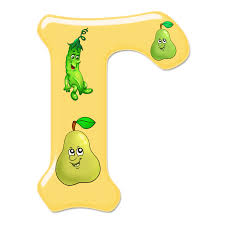 5. Спеціальність лікаря Айболита:

а) хірург;      б) ветеринар;

в) санітар;   г) окуліст.
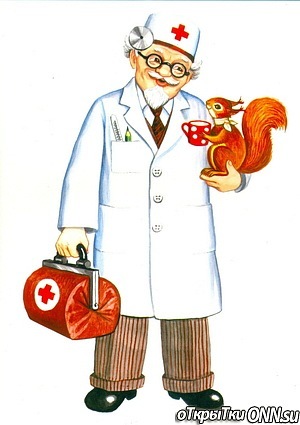 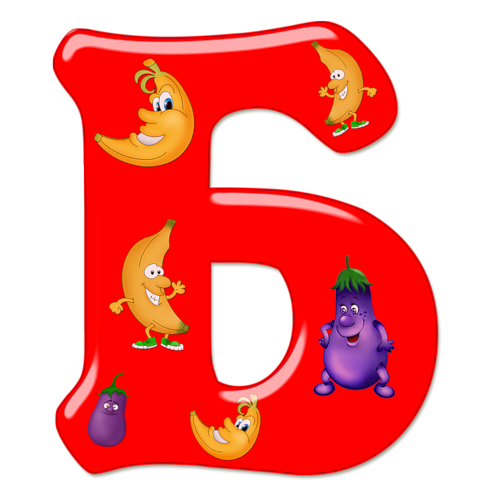 6. Скільки  літер в  українському  алфавіті?
 
     а) 29;                 б) 35;

     в) 33;                 г) 40.
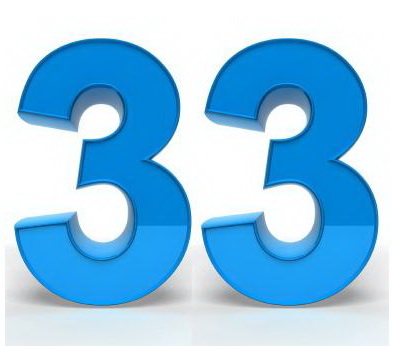 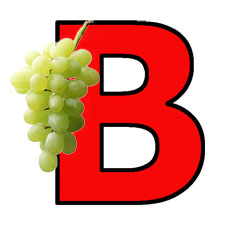 7. Якого птаха вважають символом мудрості?

а) лебедя;         б) голуба;

в) журавля;      г) сову
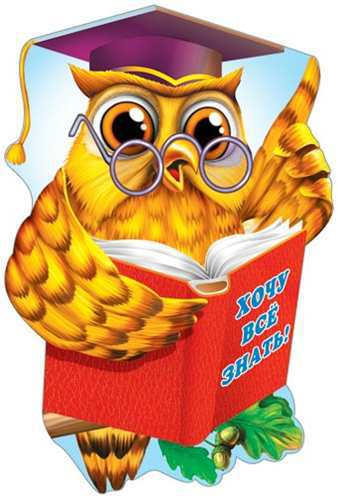 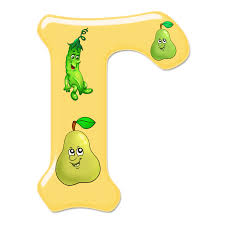 7. На яких ніжках стоїть казкова хатинка 
Баби Яги?

А) Гусячих;     Б) курячих;

В) качиних;    Г) індичих.
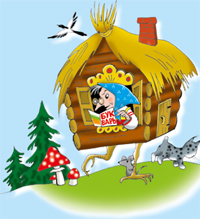 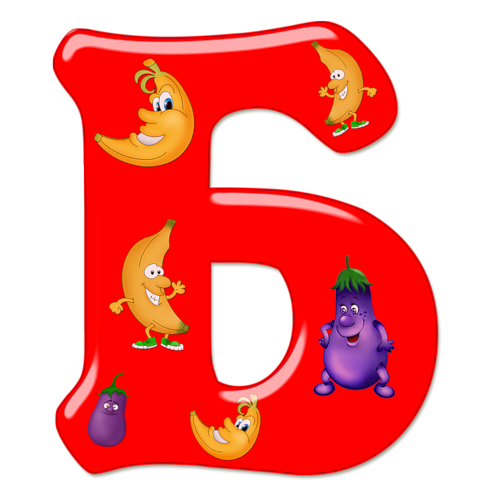 8. Які птахи перші прилітають із вирію?

а) шпаки, граки;
б) горобці, ластівки;
в) снігурі, ворони;
г) журавлі.
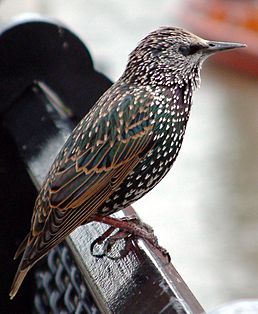 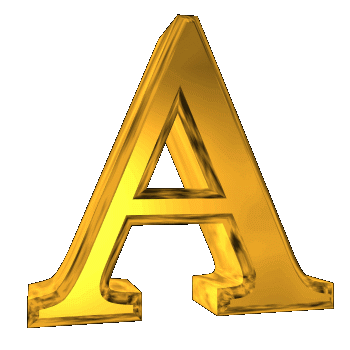 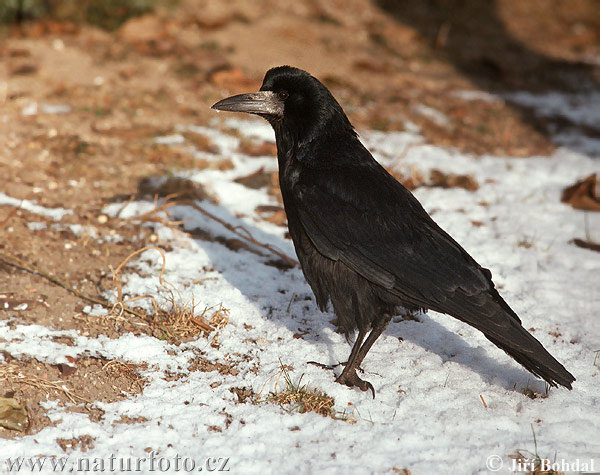 9. Скільки звуків у слові Юра?

а)чотири;               б)три

в) п’ять;                   г) два.
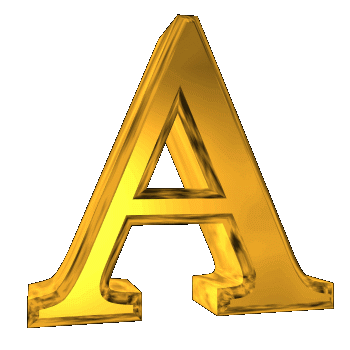 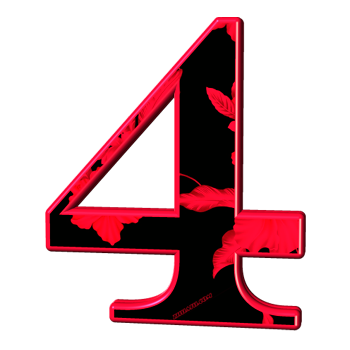 10. Що утворюють зв`язані за  змістом речення?

а) опис;       б) розповідь;

в) слова;     г) текст.
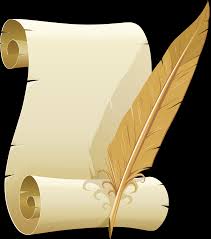 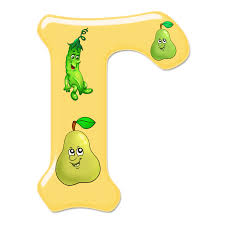 Текст
11.Що Червона Шапочка несла у кошику бабусі?

А) книги;         Б) пиріжки;

В) фрукти;       Г) диски.
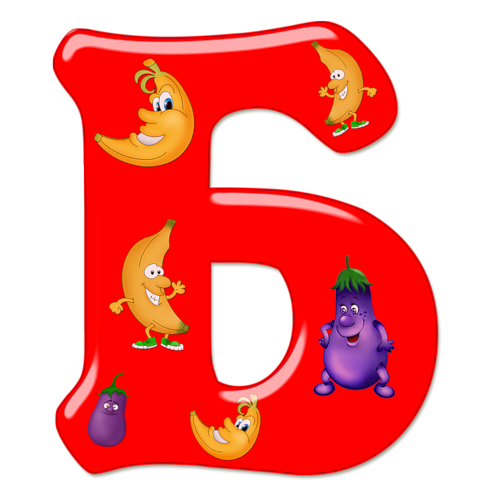 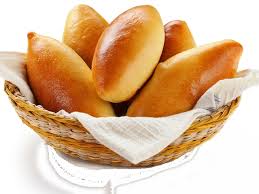 12. Яка з цих тварин є гризуном?

а) тигр;               б) кішка;

в) хом’як;         г) сова
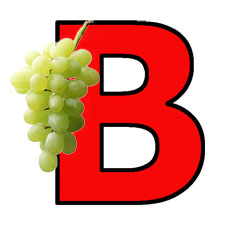 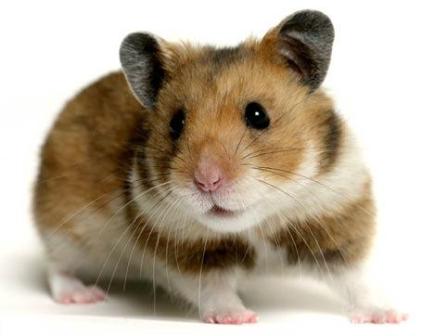 ІІ тур
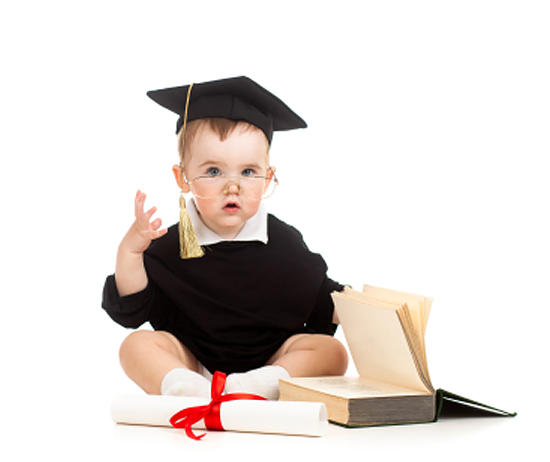 Півфінал
Учасникам пропонується 6 тем: загадки, математика, мультфільми, казки, професії,  природознавство.
   Кожен обирає тему, яку він найкраще знає. Учасникам треба відповісти на 18 запитань. Правильна відповідь -1 бал.
   За найбільшою кількістю набраних балів 3 учасники виходять у фінал.
Гра 
«Дешифрувальник»
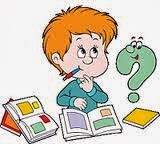 Назва птаха: 6511
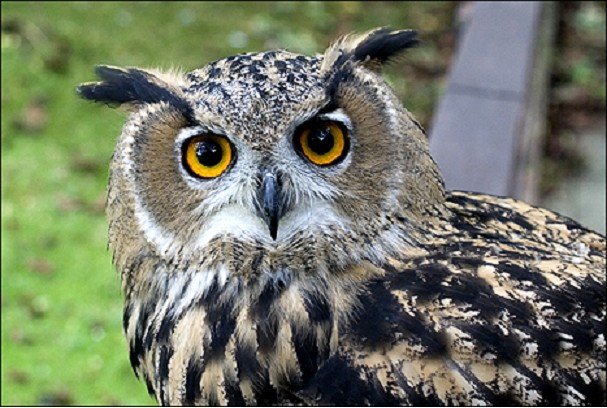 СОВА
Математика
Казки
Мультфільми
Природознавство
Загадки
Професії
Математика
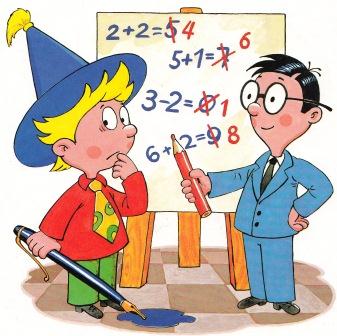 1. Яким знаком позначають дію додавання?
2. Скільки десятків у числі 48?
3. Чотирикутник, у якого всі сторони рівні .
4. Найбільше двоцифрове число.
5. Скільки вершин у трикутника?
6. Сума всіх  сторін чотирикутника.
7. Що важче: 1кг вати чи 1 кг заліза?
8. Скільки сторін має прямокутник?
9. За допомогою чого креслять відрізок?
10. Скільки  одиниць у числі 37?
11. Результат дії віднімання.
12. Скільки днів триває тиждень?
13. Скільки сторін у квадрата?
14. Скільки вух у чотирьох кішок?
15. Скільки сантиметрів у 1 метрі?
16. Скільки лап у трьох тигрів?
17. Скільки вийде, якщо до 9 додати 7?
18. Пряма, обмежена з двох сторін точками.
Казки
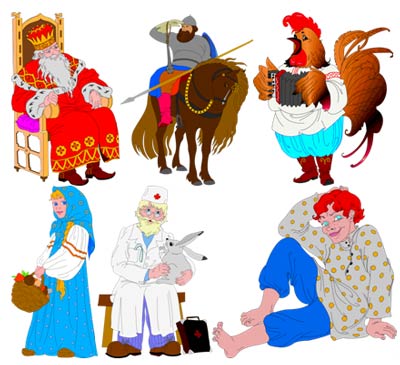 1. Що дід посадив, а витягти не міг?
2. У якій казці в грудні збирали проліски?
3. У якій казці Герда шукає свого брата?
4. У якій казці герой отримав від черепахи 
золотий ключик?
5. Як звали собачку, яка допомогла тягти ріпку?
6. Хто розбив золоте яєчко?
7. Як звали мишенят у казці «Колосок»?
8. Герой із казки Шарля Перро, який допоміг
 розбагатіти своєму господарю.
9. Як називається літальний апарат Баби Яги?
10. Що загубила після балу Попелюшка?
11. Кого вигнали Бременські музиканти з хатинки в лісі?
12. Як звали дерев’яного хлопчика з довгим носом?
13. В якій казці хлопчик жив у вовчій зграї?
14. Мала, зелена, в болоті живе, стрілу піймала. З  якої казки?
15. На що перетворилась карета Попелюшки після півночі?
16. У якій казці дід піймав золоту рибку?
17. У якій казці лисичка зварила манну кашу?
18. Як називаються казки, що не мають 
автора?
Мультфільми
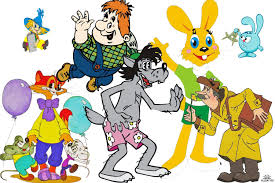 1. Як звали тітку, яка постійно набридала крокодилові Гені?
2. Де працював листоноша Печкін?
3. Що подарувала Сова на день народження ослику Іа?
4. Як звали друга Вінні-Пуха?
5. Найкращий друг крокодила Гени.
6. Як звали корову з Простоквашино?
7. Хто має пропелер на спині?
8. Як звали кота, що прохав мишей жити дружно?
9. Хто любить мед та любить ходити в гості?
10. Назва яхти капітана Врунгеля.
11. Що знайшов Аладдин?
12. У якому мультфільмі кіт ганяється за 
мишеням?
13. Ім'я дівчинки, що товаришувала із
 ведмедем.
14. Якого кольору волосся в Білосніжки?
15. Як звати засновницю Клубу Вінкс?
16. Зелений велетень із мультфільма.
17. Як звати хлопчика із мультфільма
 “Фіксики”?
18. Хто народився на Місяці і впав на 
Землю?
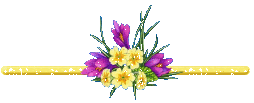 Природознавство
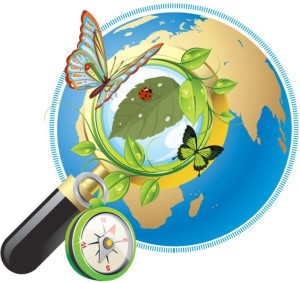 1. Назвіть найбільшу річку України.
2. Яка пташка полюбляє їсти сало?
3. У якої тварини найдовша шия?
4. Яка лісова тварина змінює колір хутра на зиму?
5. Як називаються рослини, що ростуть у воді?
6. Що знаходиться в центрі Сонячної системи?
7. Як називається житло мурахів?
8. Як називається планета, на якій ми живемо?
9. Де живуть білки?
10. Як називається область, в якій ми живемо?
11. Чим укрите тіло птахів?
12. Що носить на спині верблюд?
13. З якої рослини, що цвіте синіми квітками, виготовляють тканину?
14. Чим вкрите тіло звірів?
15. Як називається сушений виноград?
16. Яка квітка вважається королевою 
квітів?
17. Хто збирає нектар і запилює квіти?
18. Як називаються рослини, які мають одне міцне дерев’янисте товсте стебло?
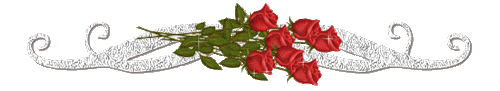 Загадки
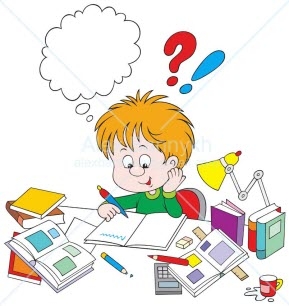 1. Прозорий, як скло, та не вставиш у вікно.
2. Не собака, а хату стереже.
3. Без рук, без ніг, тільки з рогами, а ходить попід небесами.
4. Довгі ноги, довгий ніс,По болоті ходить скрізь.
5. По полю ходить, жне, косить,Зерно молотить, хліба не просить.
6. Мене просять і чекають,а як покажусь — утікають.
7. Барвисте коромисло через річку повисло.
8. Як не бий, він не заплаче, тільки сам завзято скаче.
9. Сидить дівчина в коморі, а коса її надворі.
10. Сніг на полях, лід на річках, хуга гуляє, коли це буває?
11. Довговухий пострибайчик.
Відгадайте, хто це?
12. Біла скатертина всю землю вкрила.
13. Взимку хто, скажіть мені,Малює квіти на вікні?
14. Тане сніжок, зеленіє лужок,День прибуває – коли це буває?
15. Небесна зірка на долоню впалаІ в ту ж мить розтала.
16. То в лінійку, то в клітинку, Напиши по них,  дитинко!
17. Біля грубки гріється, Без водички миється.
18. Гавкає, кусає і в дім не пускає.
Професії
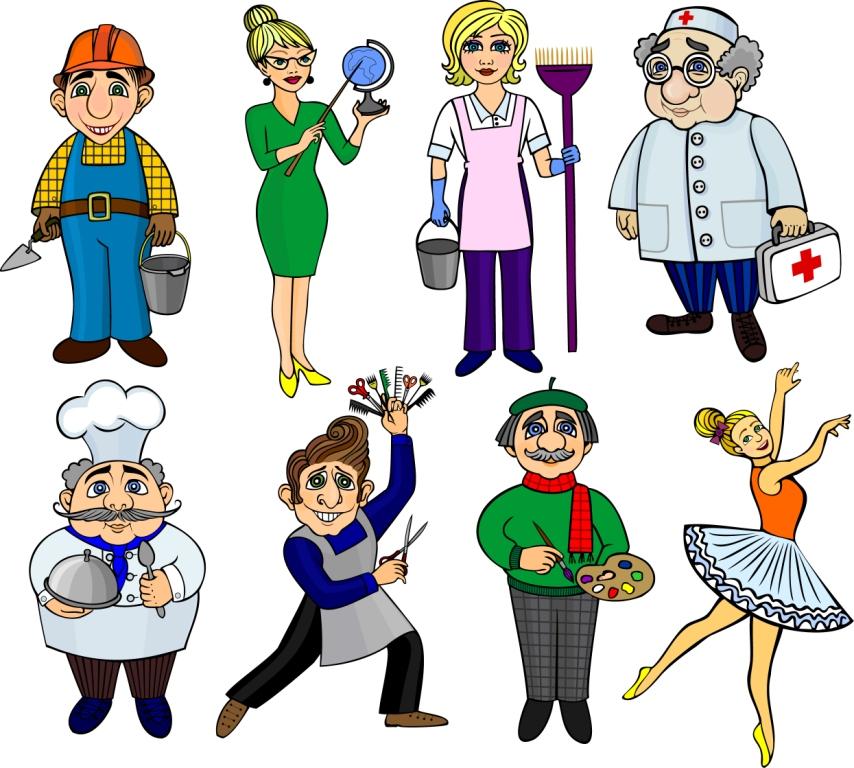 1. Людина, яка смішить людей у цирку.
2. Хто робить зачіски?
3. Людина, що здійснює політ у космос на космічному кораблі.
4. Професія людини, яка навчає дітей.
5. Професія людини, яка пише музику.
6. Людина, яка розносить листи, газети.
7. Найголовніша професія на кораблі.
8. Робітник, який готує їжу.
9. Людина, яка прибирає приміщення.
10. Хто проектує будинки?
11. Хто створює картини?
12. Людина, яка пише статті в газети, журнали.
13. Людина, яка охороняє ліс.
14. Лікар для тварин .
15. Виготовляє торти і цукерки .
16. Керівник школи чи підприємства.
17. Хто створює модний одяг?
18. Як називають артистку балету?
ІІІ тур
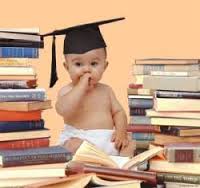 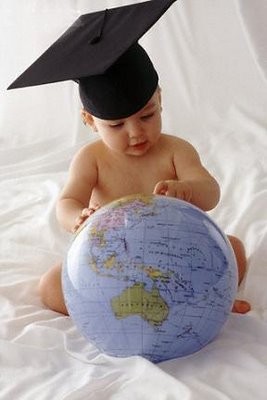 Фінал
Кожен учасник відповідає на запитання за обраною спеціальною темою: мова, держава, література.  Час на обдумування  завдання – 10 секунд. Кожен гравець повинен відповісти на 6 запитань.    
  Після відповіді на всі запитання оголошується переможець гри.
Потрібно запам’ятати якнайбільше клітинок із номерами свого кольору на протязі 30 секунд. У сірих клітинах заховані загальні запитання. Учасники по черзі називають номер клітинки і відповідають на запитання. Кожен гравець повинен відповісти на 6 запитань.  Відповідь на своє запитання дає 2 бали, на запитання суперника – 3 бали, на загальне запитання – 1 бал.
Розв’яжи приклади –
утвори слово:
23 + 6 =
57-36 =
5 + 6 =
64-39 =
17 + 6 =
29
Ш
21
Р
11
И
25
Ф
23
Т
1
2
3
4
5
6
7
8
9
10
11
12
13
14
15
16
17
18
19
20
1
2
3
4
5
6
7
8
9
10
11
12
13
14
15
16
17
18
19
20
Мова
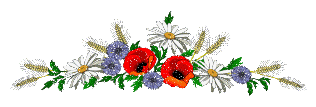 1.З яких частин складається текст?
10. Скільки голосних  звуків в українській мові?
11. Які типи текстів ви знаєте?
17. Скільки букв в українському
алфавіті?
19. Скільки звуків у слові джміль?
Держава
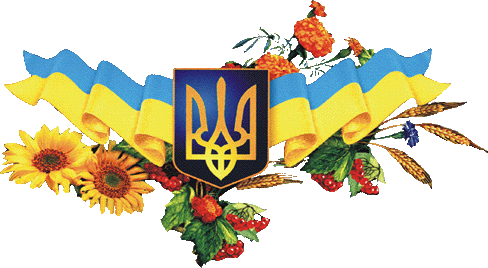 3. Назвіть державні символи 
України .
9. Хто є Президентом України?
12. Як називається герб нашої
 держави?
16. Столиця України – місто...
20. Грошова одиниця України.
Література
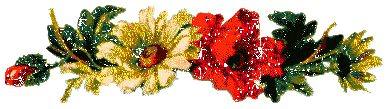 5. Чим відрізняється народна казка від літературної?
6. Що таке акровірш?
8. Як називають людину, яка пише оповідання?
14. Які твори починаються словами: «Жив собі ...»
18. Український поет, відомий 
світові як Кобзар.
Загальні
знання
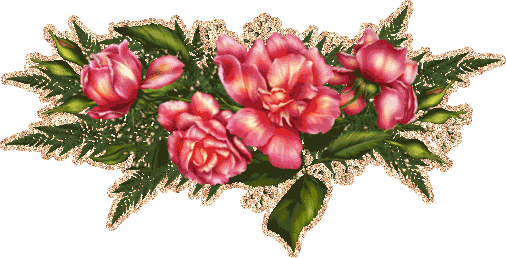 2. Командна гра на льоду з ключкою та шайбою.
4. За яким номером викликають швидку допомогу?
7. Хто такий Андрій Шевченко?
13. Який колір отримаємо, коли змішаємо синю і жовту фарбу?
15. Як називають дитину корови?
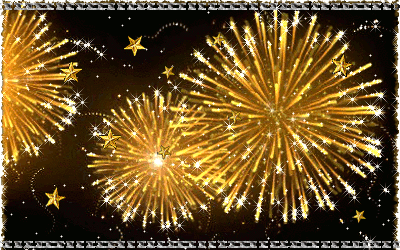 Нагородження 
переможців
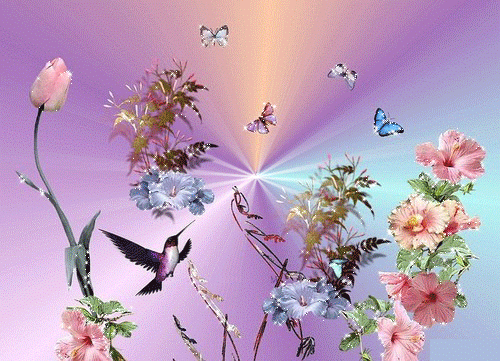 Дякую
за увагу!